РЕБЯТА С НАШЕГО ДВОРА
Администрация городского поселения Новоаганск, 
Нижневартовский район, 
Ханты-Мансийский автономный округ – Югра
Распоряжением администрации городского поселения Новоаганск от 22.05.2018 № 125 утвержден Паспорт летнего оздоровительного отдыха детей в городском поселении Новоаганск в каникулярный период  2018 года. Данный документ размещен на официальном сайте поселения, был направлен во все организации и предприятия поселения.
В июне на территории поселения действовали: 
7 лагерей с двух разовым питанием, из них 3 на базе образовательных учреждений и по 1 на базе учреждений социальной защиты населения, спорта, культуры и молодежного центра.
5 дворовых клубов, на базе учреждений дополнительного образования, культуры, спорта. Впервые была организована деятельность отряда «Наукоград» на базе учреждения дополнительного образования «Спектр» для ребят 13-15 лет, с целью организации учебно-исследовательской деятельности, обучения основам научного познания мира.
Охват летним отдыхом в июне составил 487 человек.
В июле было организовано: 
8 лагерей,с двух разовым питанием, из них 3 на базе образовательных учреждений и по 1 на базе учреждений социальной защиты населения, спорта и молодежного центра. А также две смены палаточного лагеря «Школа мужества» и палаточный лагерь на базе Варьеганской средней школы.
 4 дворовых клуба,на базе учреждений  культуры и спорта
 охват 418 человек.
В августе действовали:
лагерь «Сказочная страна» на базе Нижневартовский КЦСОН, 
6 дворовых клубов на базе учреждений дополнительного образования, культуры и спорта, 
охват 230 человек.
Следует отметить, что на протяжении 10 последних лет организована деятельность летней спортивной площадки на базе ДЮСШ «Олимп» в вечернее время с 17.00 до 21.00. На футбольном поле организованы спортивные игры, эстафеты и другие спортивно-массовые мероприятия. За летний период 2018 года охват составил 165 человек. 	Для наиболее интересного, привлекательного отдыха для всех летних лагерей была организована работа бассейна на базе ДЮСШ «Олимп» и показ мультипликационных и детских фильмов на базе Дворца культуры «Геолог» в п. Новоаганск и Сельский дома культуры в с.Варьеган. Кроме этого на протяжении 3 лет Этнографический парк-музей  практикует выездные выставки и мероприятия в летние лагеря.
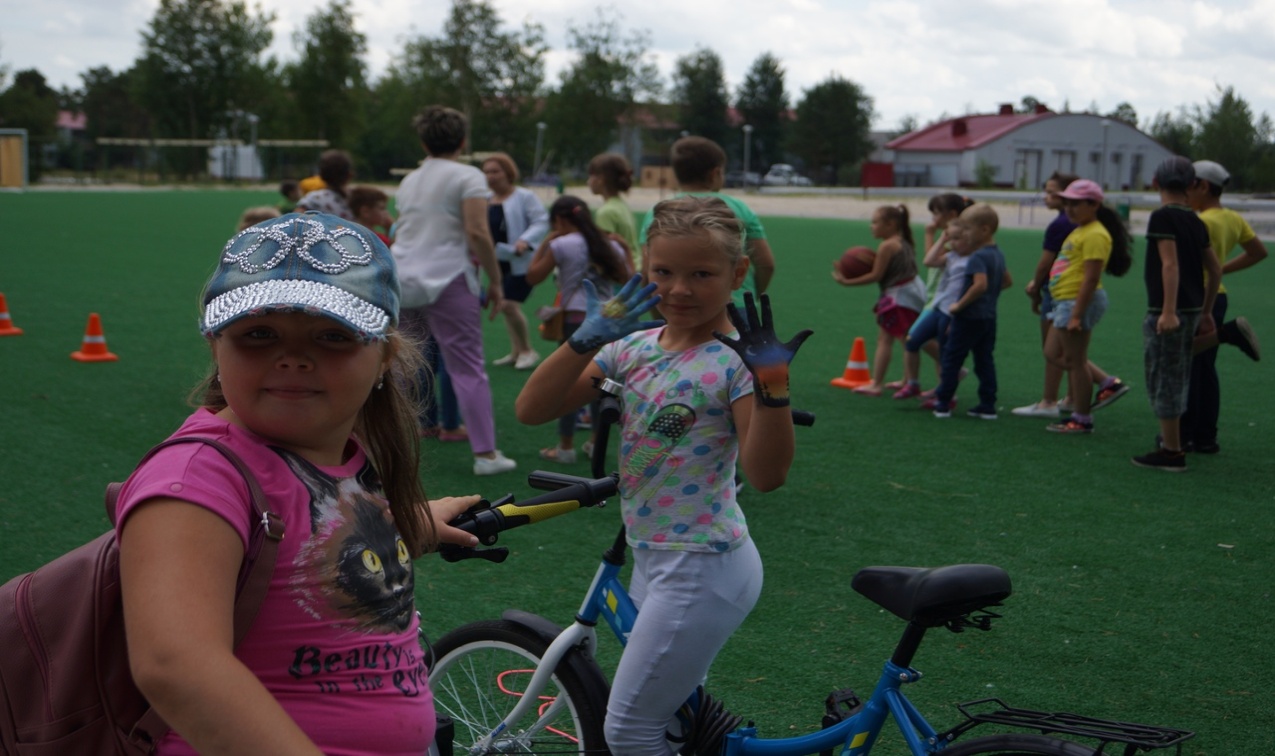 Мяч в ворота поскорей!Мы болеем за друзей!
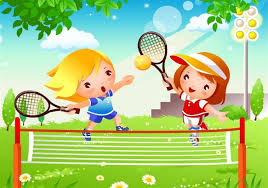 ЛЕТНЯЯ ОЗДОРОВИТЕЛЬНАЯ КОМПАНИЯ
Во время каникул, на базе «Дворца культуры «Геолог» работала детская площадка, которая была поделена на три программы. В июне это была нравственно-этическая программа «Дорогою добра». В июле - экологическая программа «Маленькая страна». Ну а в августе детей порадовала оздоровительная программа 
«Летний калейдоскоп». 
Множество интересных мероприятий, различные виды самодеятельности – специалисты учреждения изрядно постарались для того, чтобы дети интересно и с пользой провели время каникул.
«ЛЕТНИЙ КАЛЕЙДОСКОП»
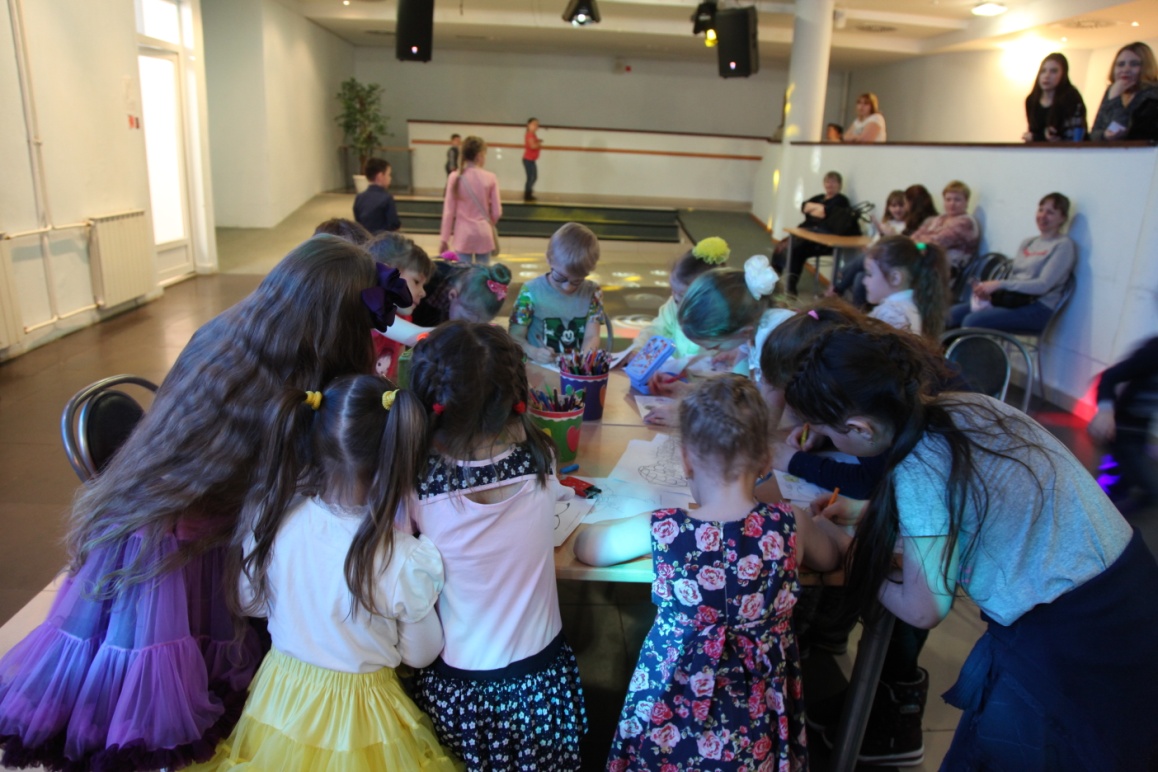 «Маленькая страна»
Тот, кто с нами хочет плыть,Ловким, смелым должен быть!
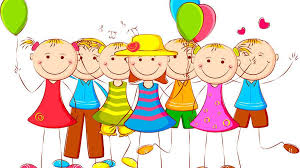 Наш девиз: Не унывать!Все пройти и все узнать!
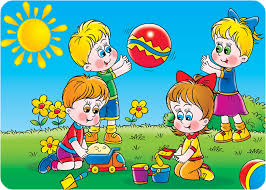 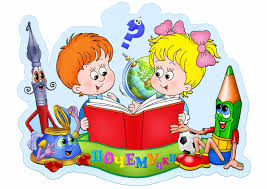 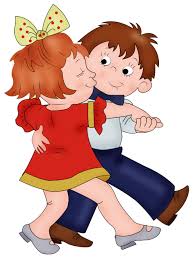 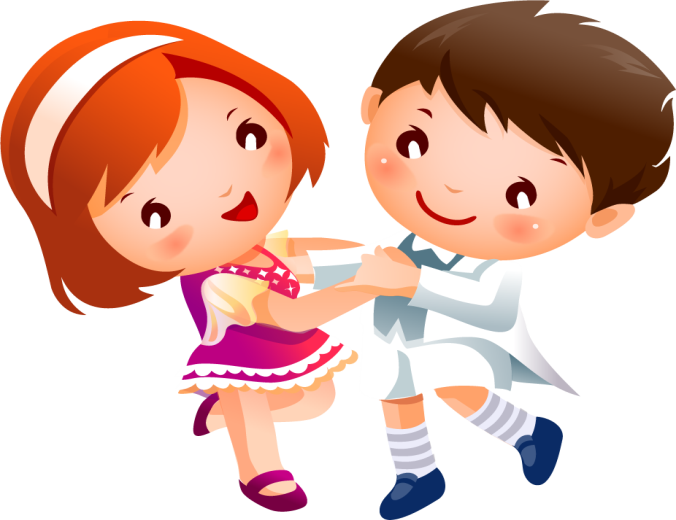 Театр, где играют дети
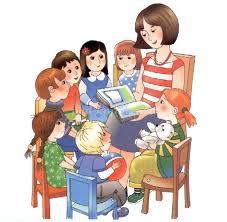 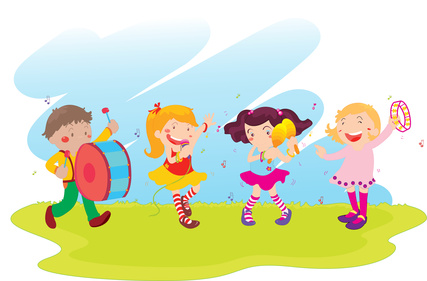 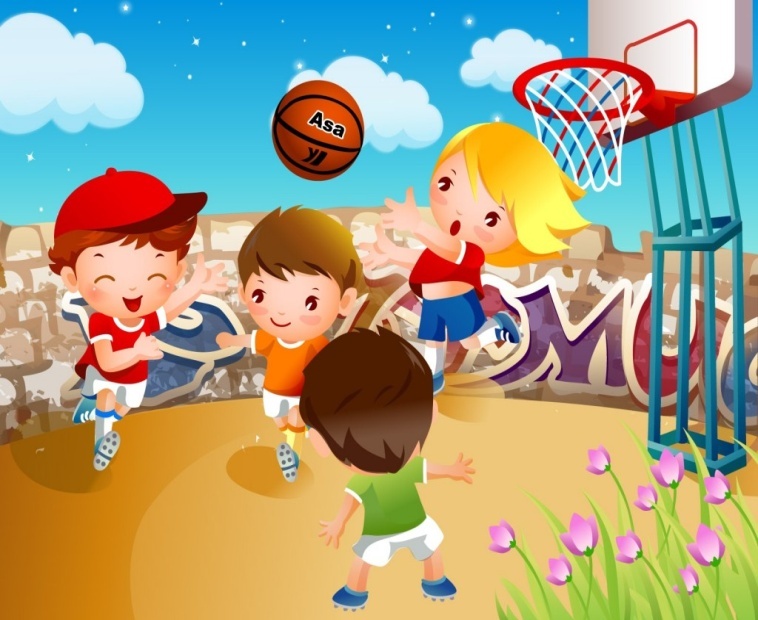 Как поётся в известной песне: «Лето - это маленькая жизнь…» И каждому родителю хочется, чтобы его ребенок прожил эту летнюю жизнь ярко, насыщенно, интересно и главное с пользой
Ежегодно в летнее, каникулярное время на базе дома культуры села Варьёган работает хобби-центр «Теремок», который посещают дети и подростки различных категорий, из  семей в  трудной  жизненной  ситуации:  приемных, многодетных, опекаемых, в социально-опасном положении.
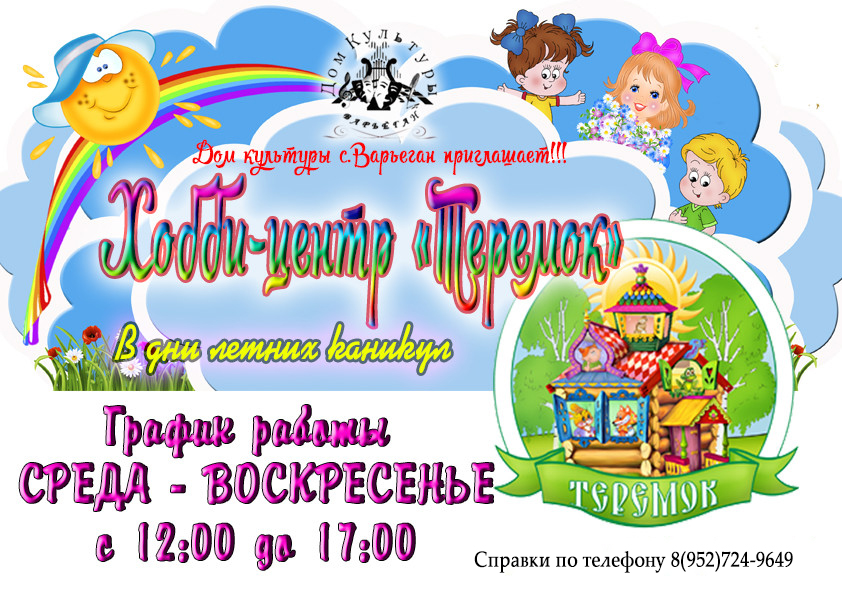 Календарно-тематический  план  хобби-центра составляется  с учетом интересов, способностей и потребностей детей и подростков. Приоритетным  направлением  в  работе  с  детьми является формирование  выбора  здорового  образа  жизни,  навыков  эффективного общения со сверстниками и взрослыми, экологическое воспитание.
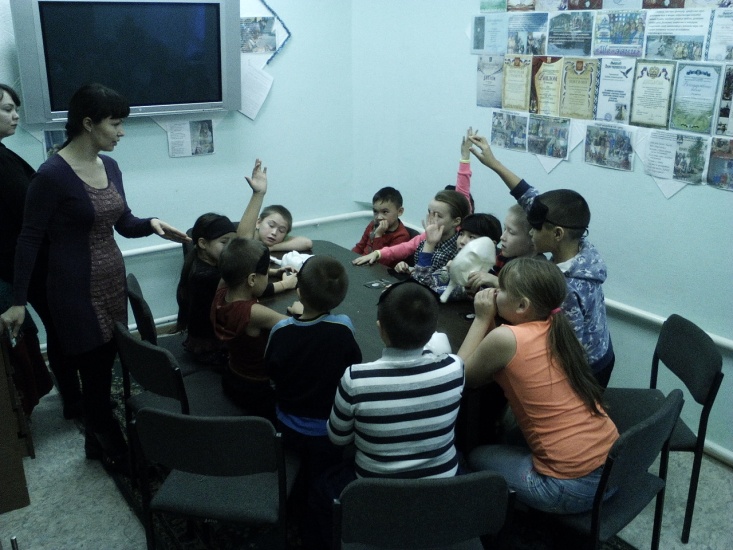 В рамках летней кампании 2018 было проведено 91 мероприятие различной направленности, которые посетили 1253 ребенка. Из них:Дети из малообеспеченных семей - 74 Дети из многодетных семей – 82Дети из неполных семей – 33Состоящие на профилактическом учете - 19
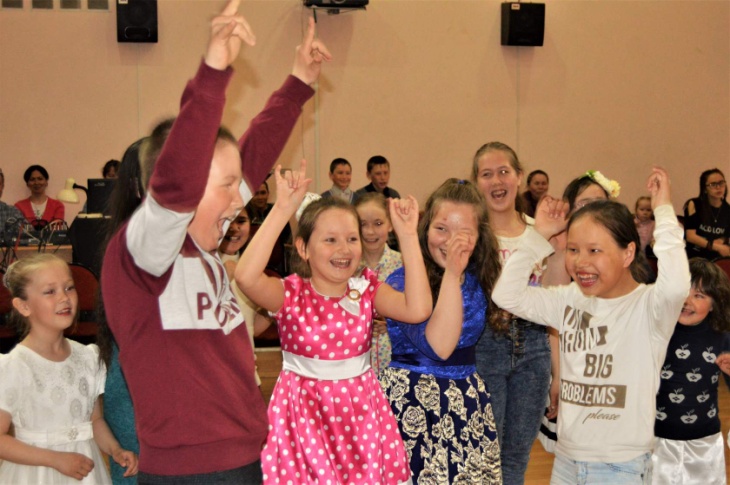 В течение 2018 года для детей и подростков  проводятся  мероприятия различной направленности приуроченные к календарным праздникам и значимым датам.      Игровые программы, конкурсы, викторины, литературно-музыкальные программы, кино-показы, диско-программы, дни именинника…     За 3 квартала 2018 года проведено 161 мероприятие для детей  и подростков которые посетили 2876 человек.